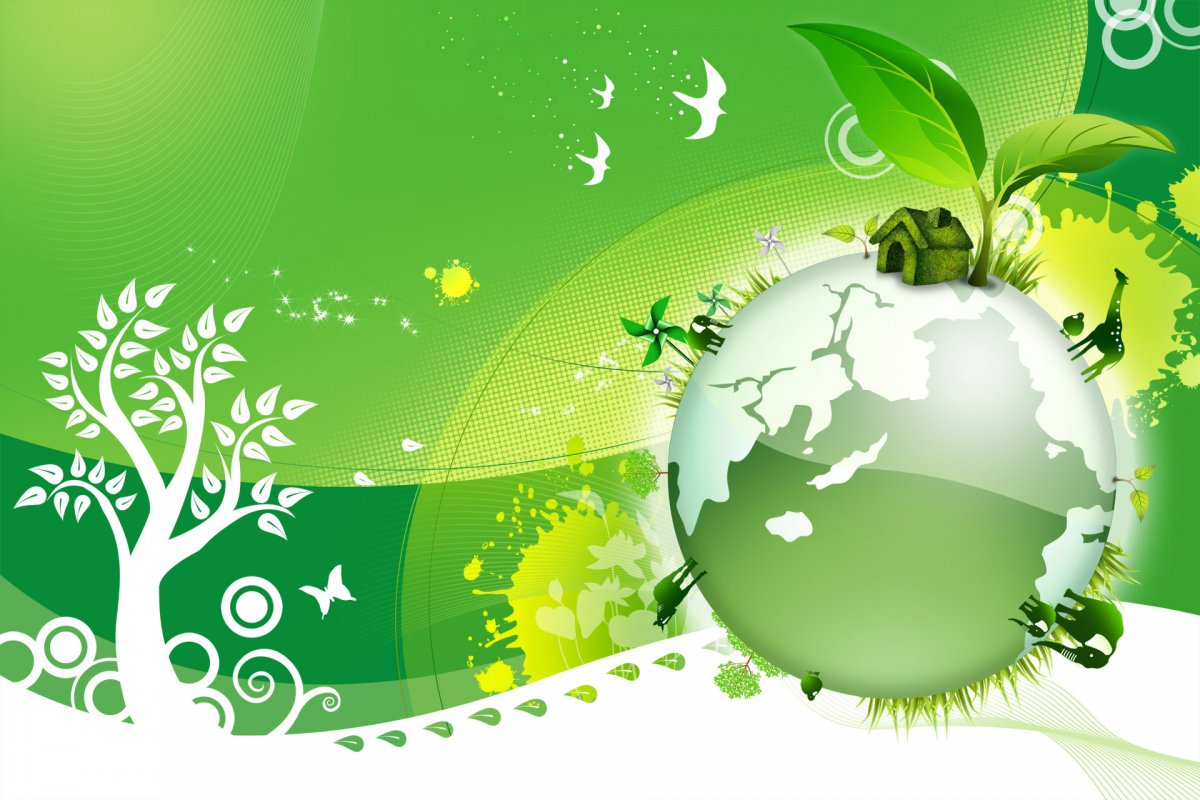 Экологическая                          викторина
«Спасём планету 
                 от мусора»
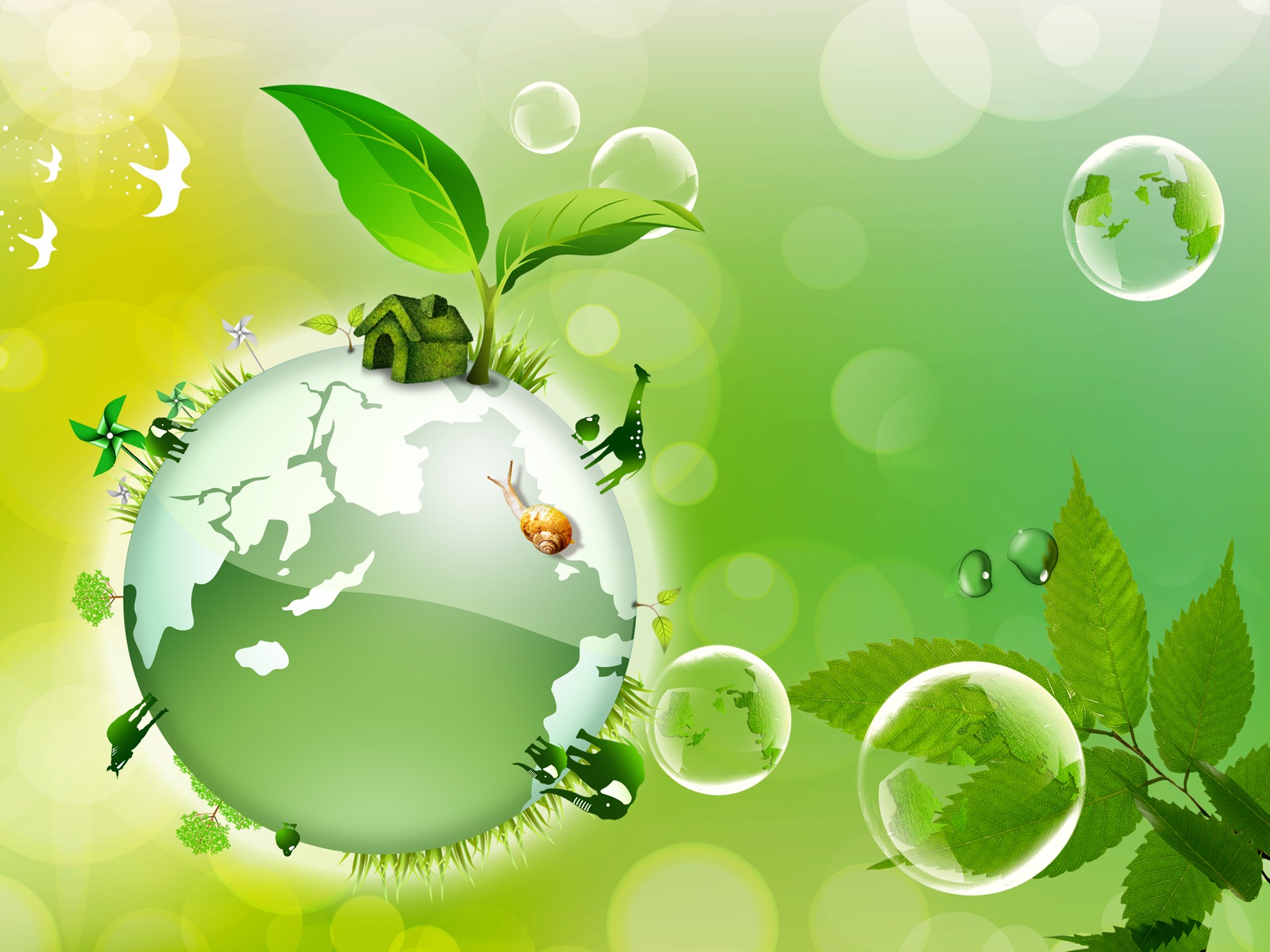 Разминка
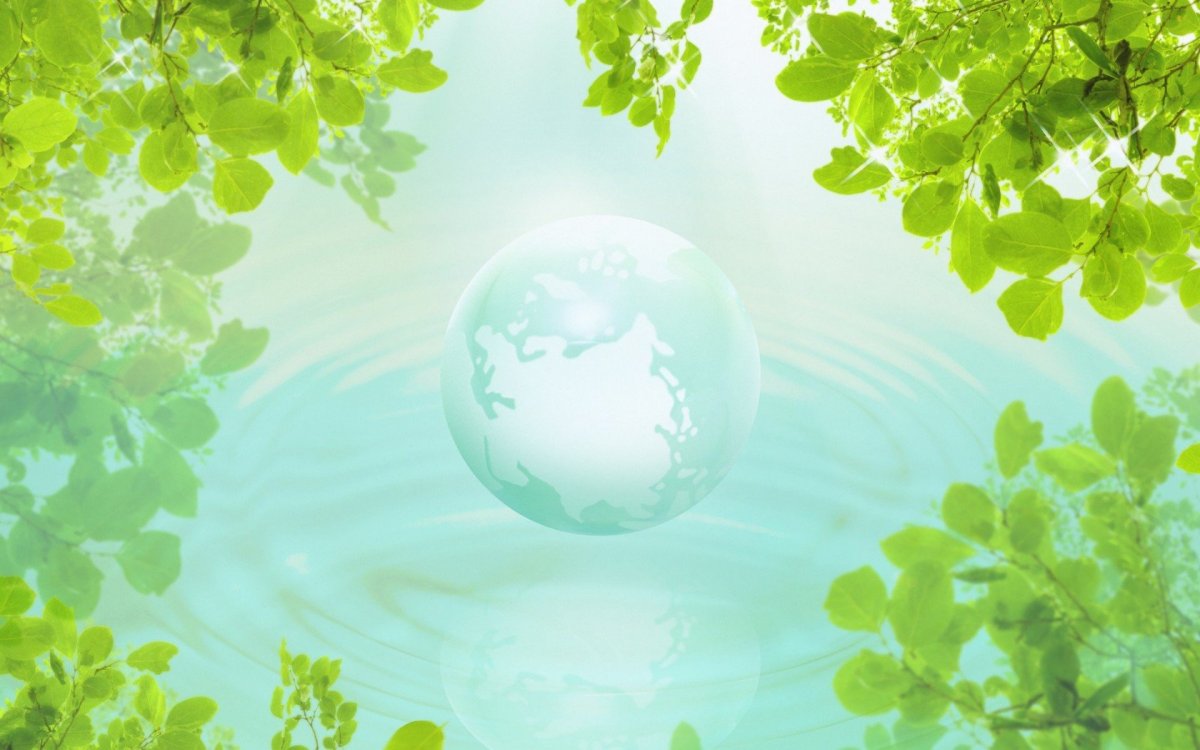 1 тур«Загадки»
Правильные ответы:
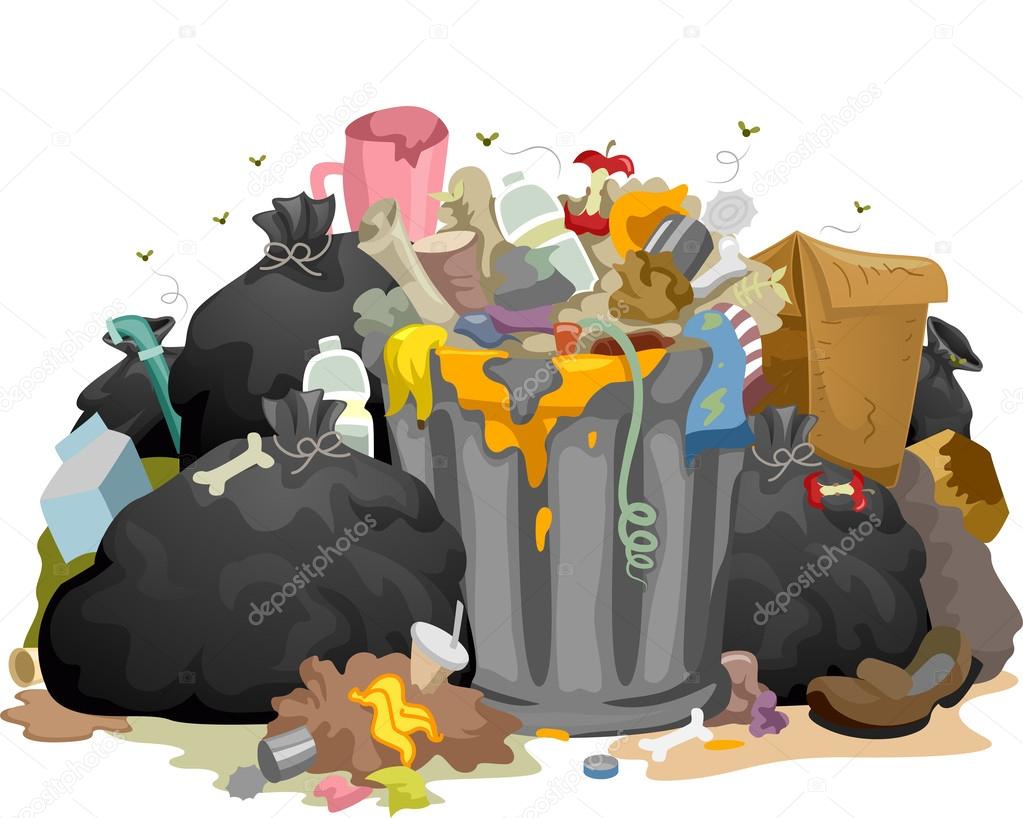 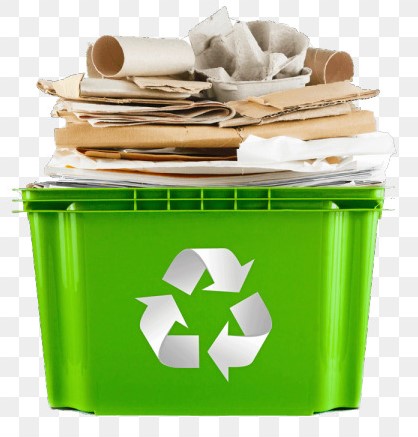 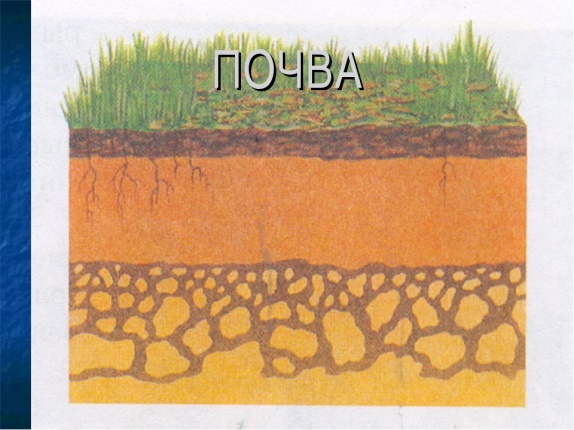 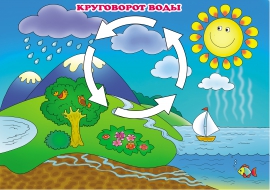 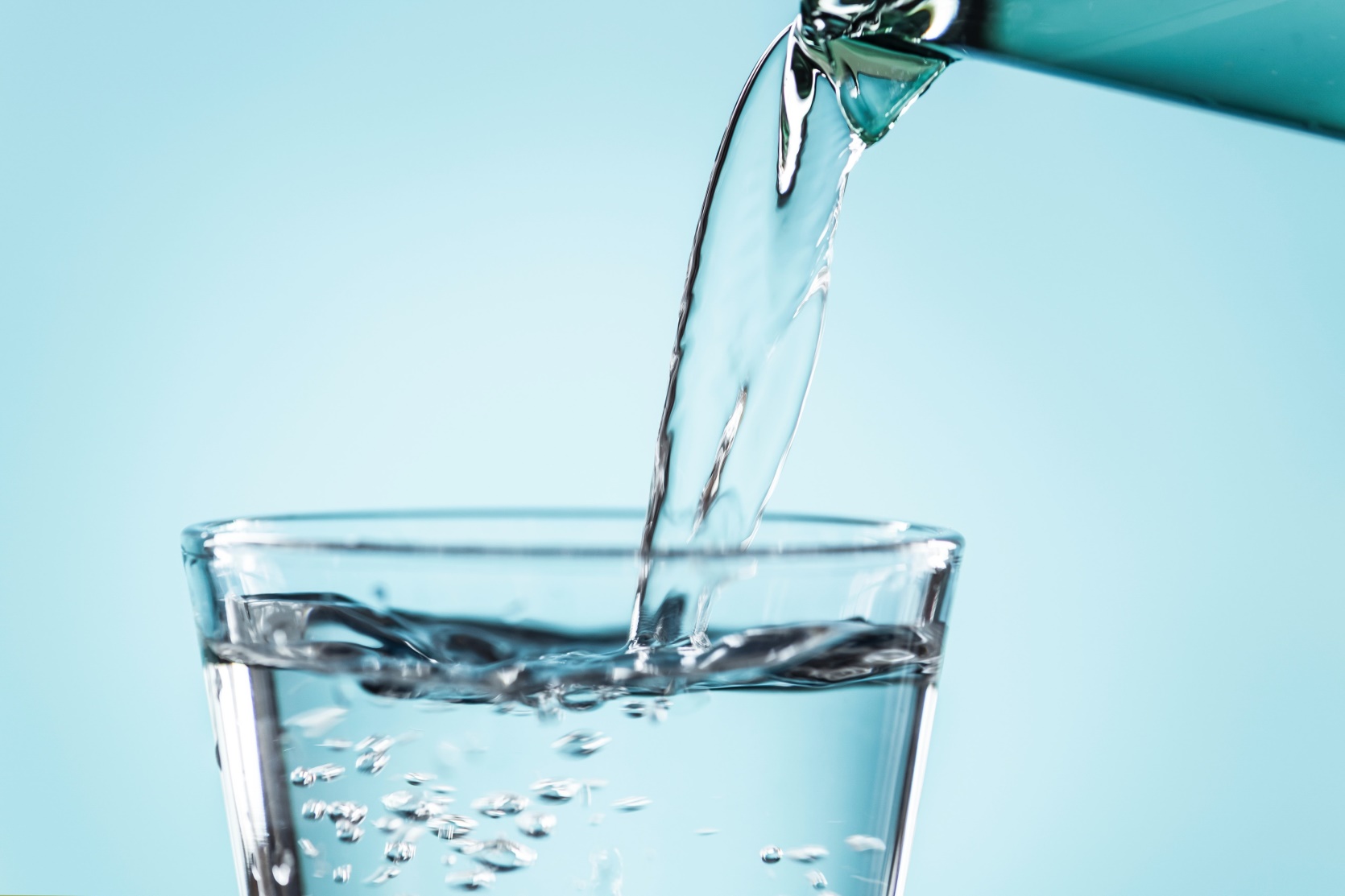 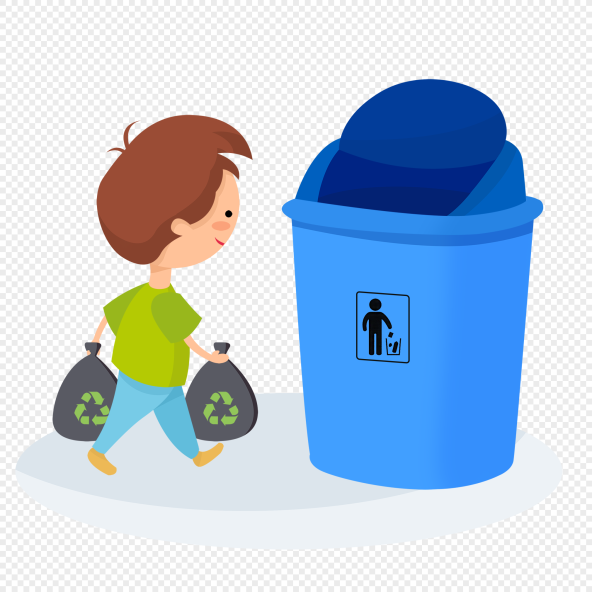 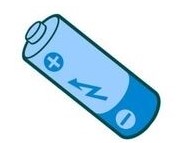 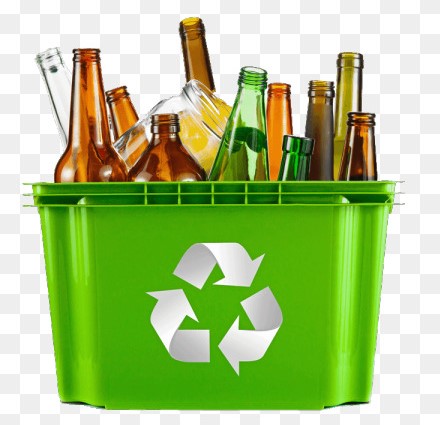 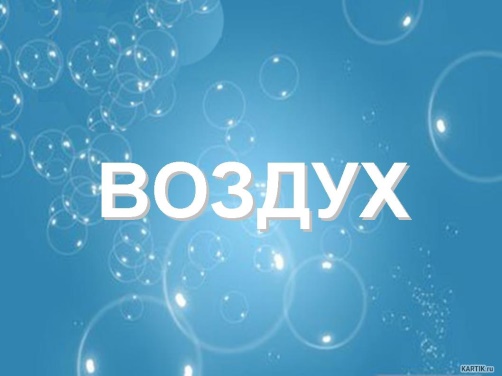 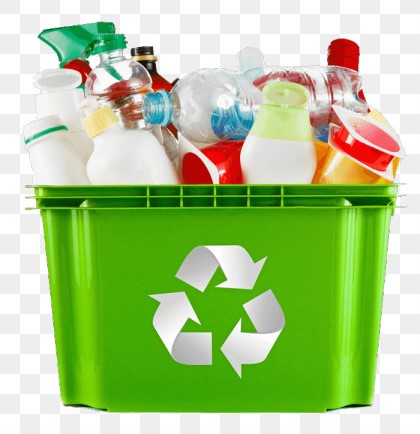 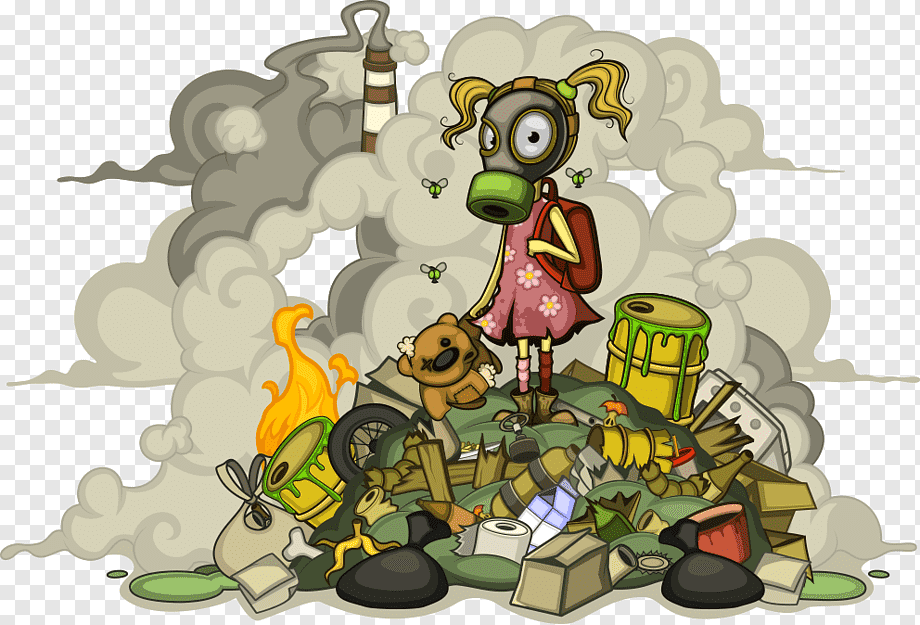 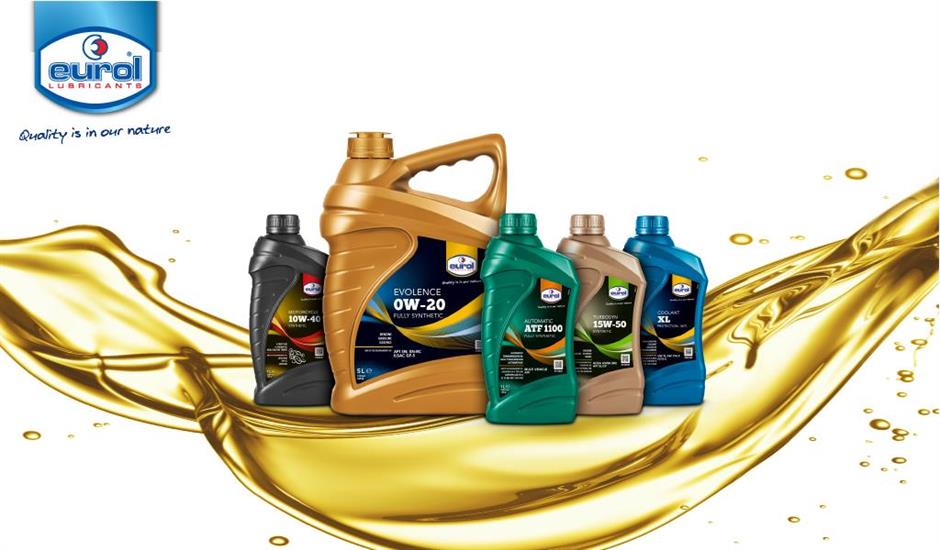 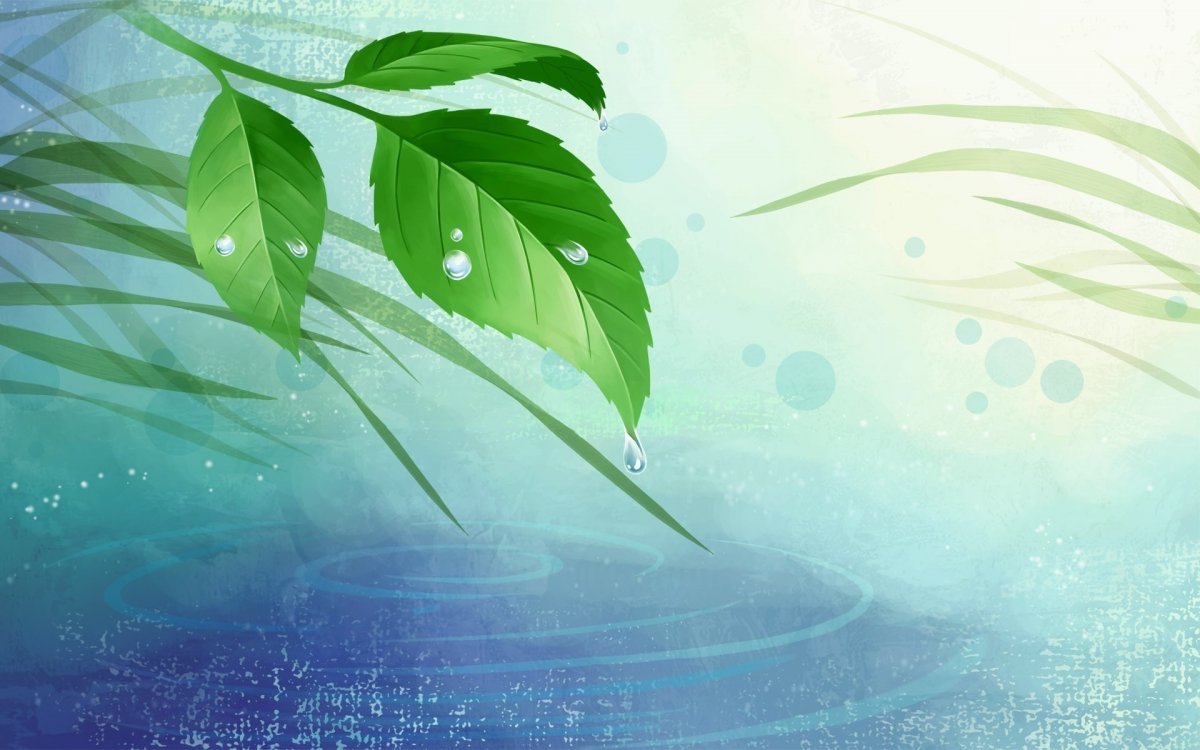 2 тур«Собери   пазл»
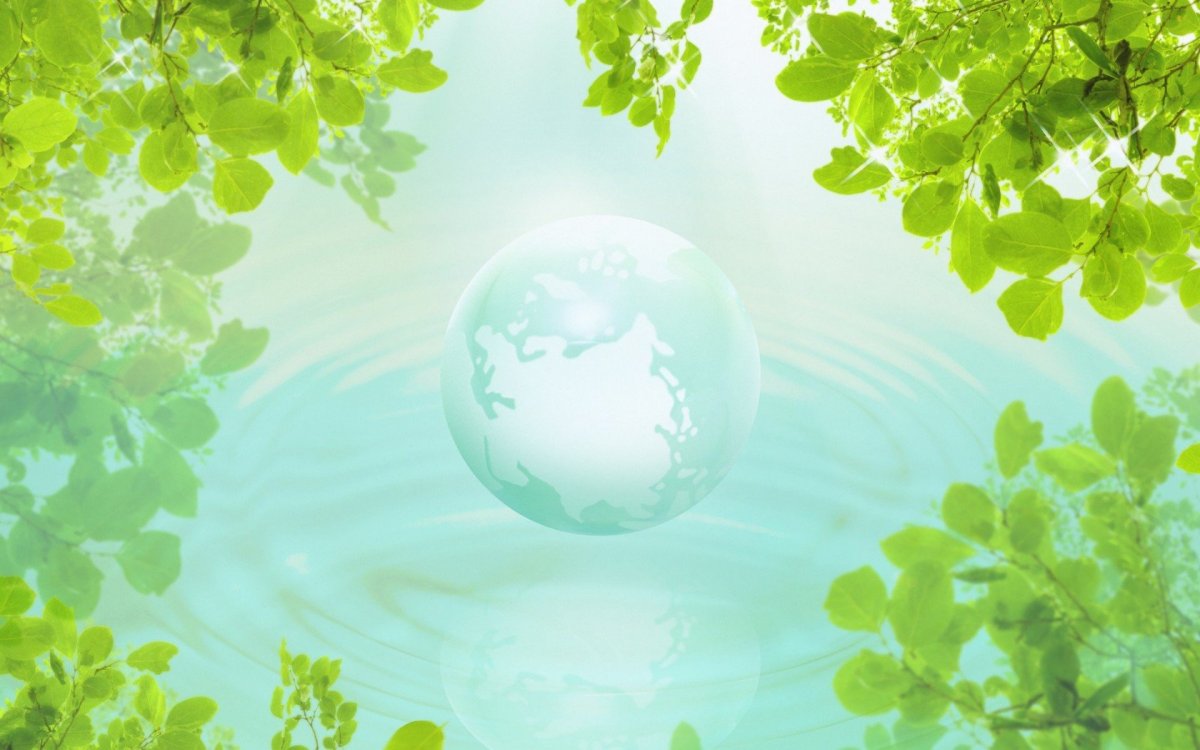 3 турИгра «Опасные отходы»
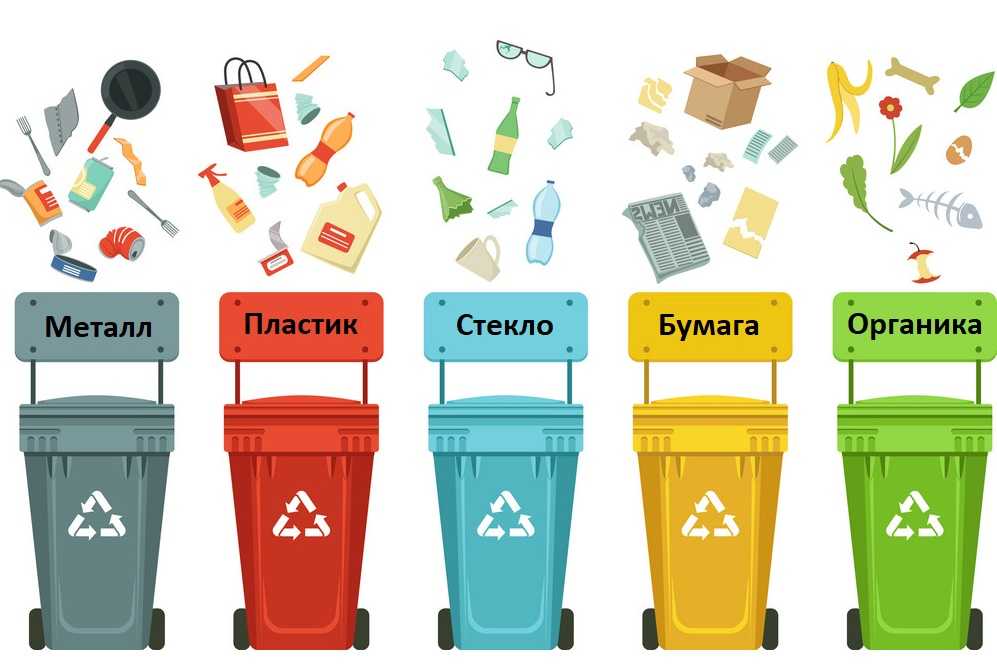 4 турЭстафета «Сортировка мусора»
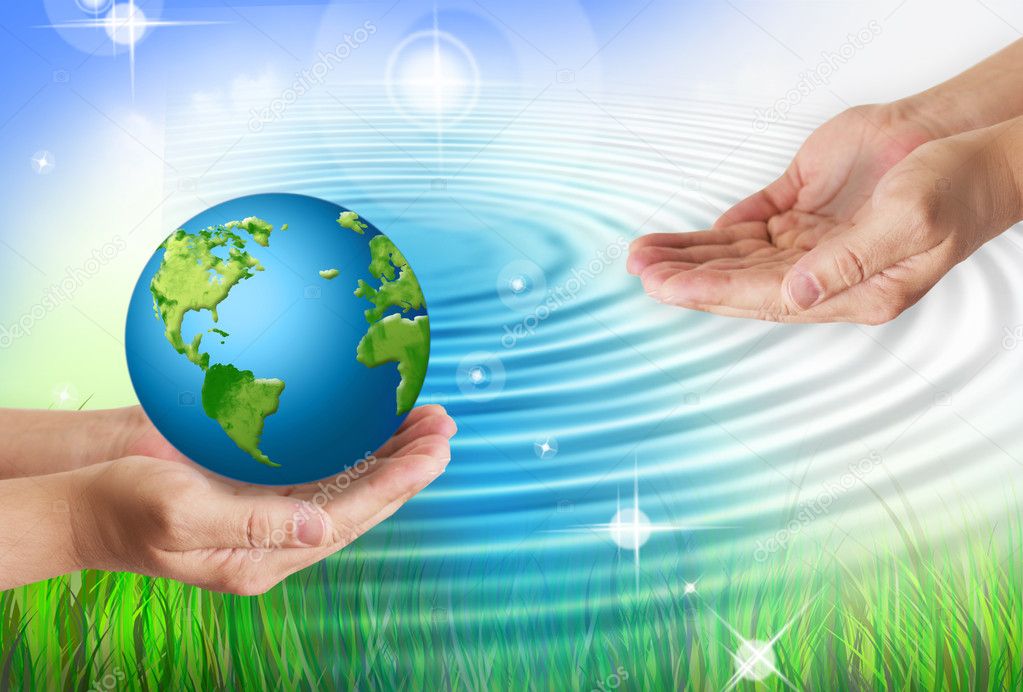 5 турТворческий конкурс«Вторая жизнь ненужных вещей»
Поделки из бумажных тарелок:
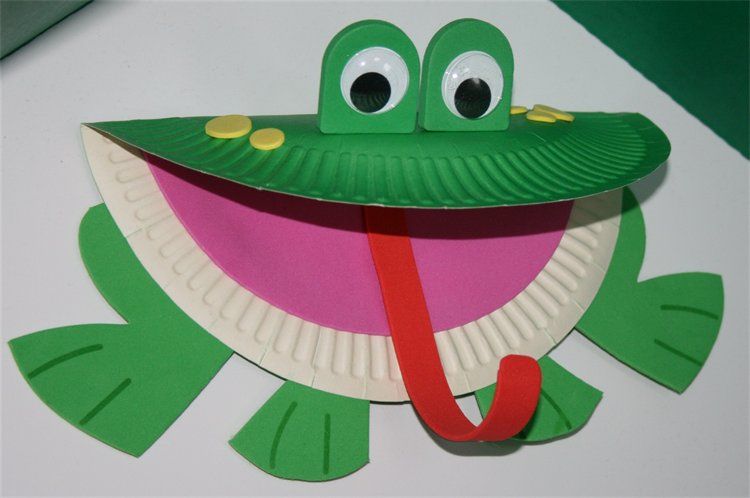 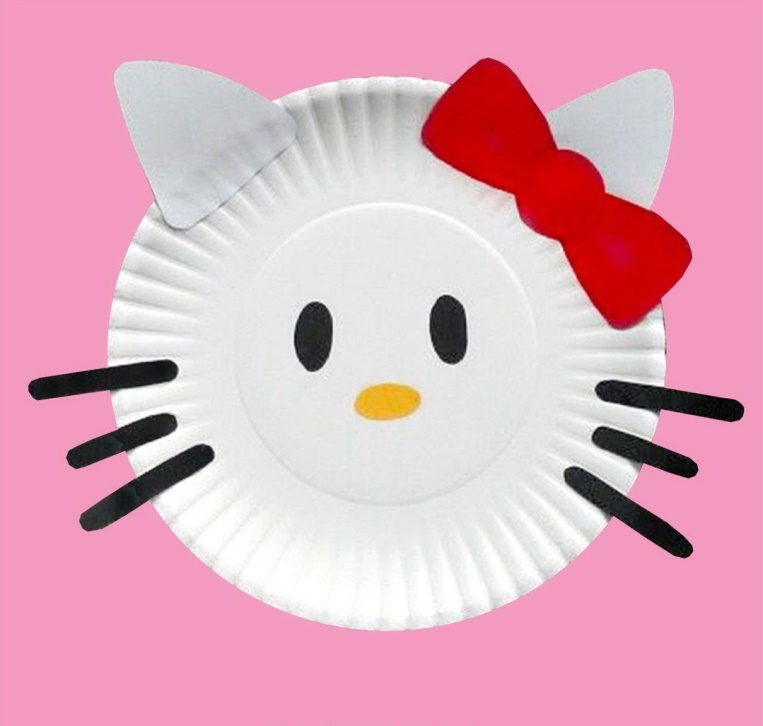 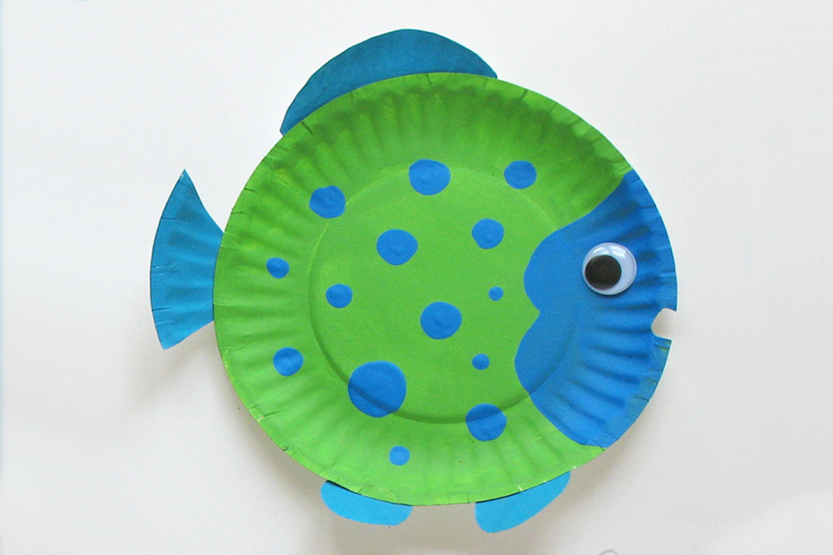 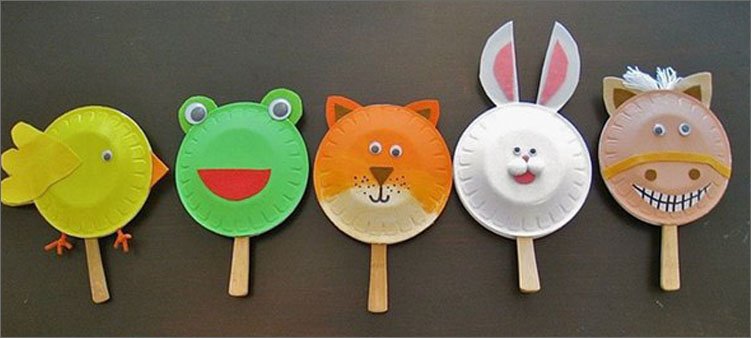 Поделки из втулок:
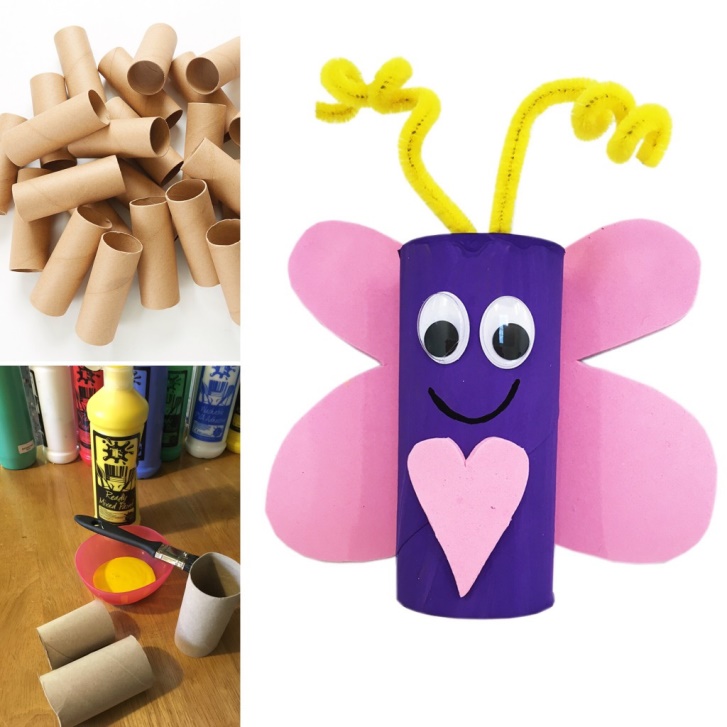 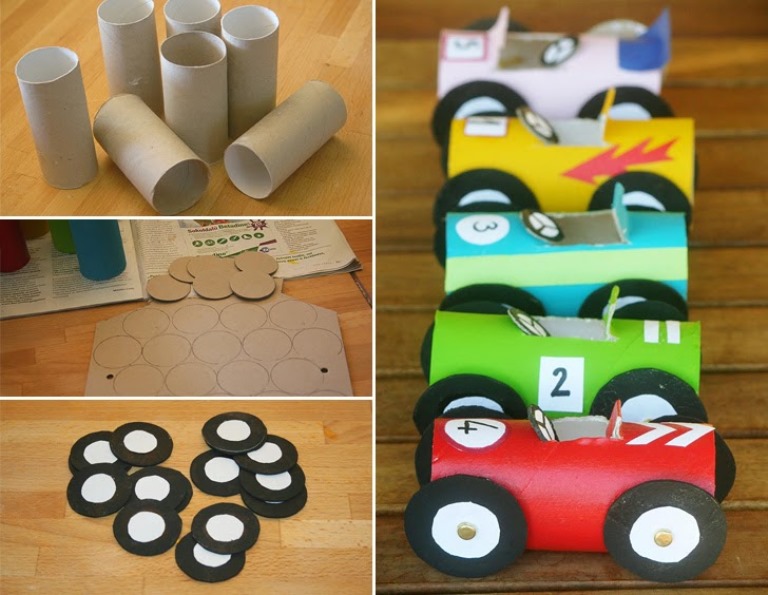 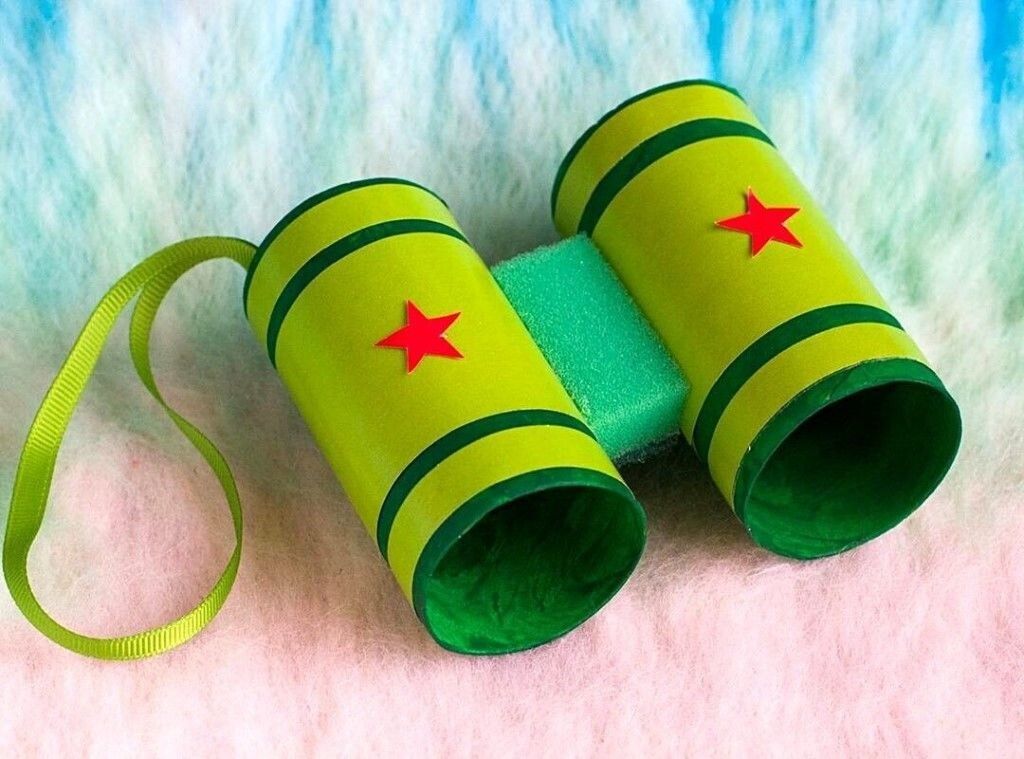 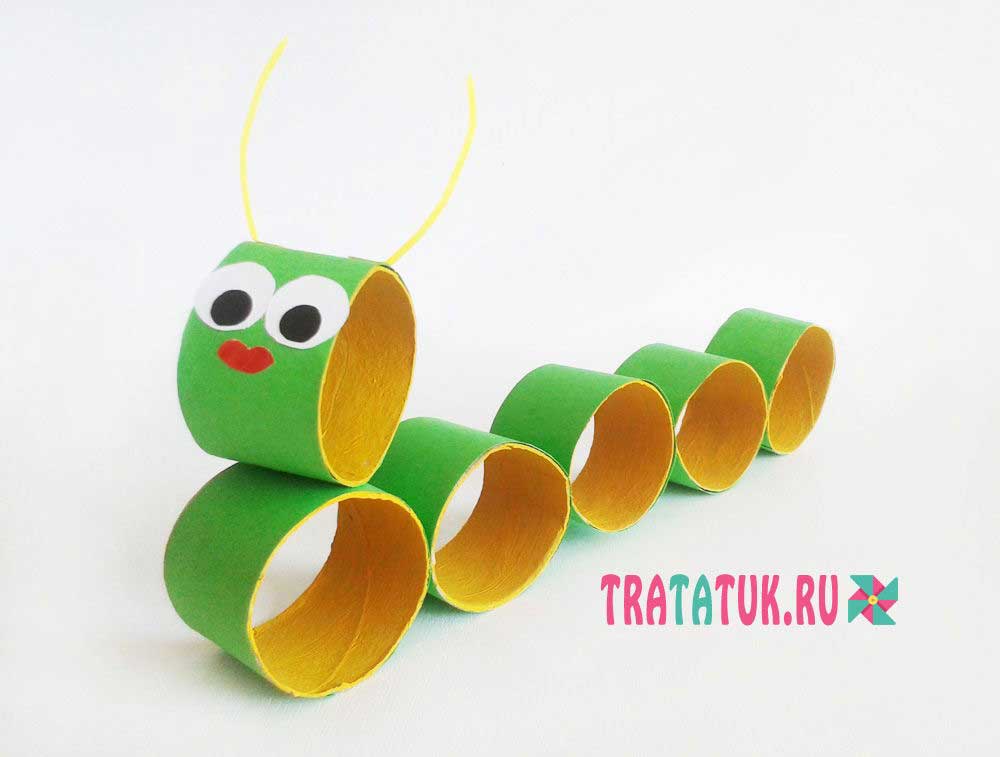 Поделки из одноразовых ложек:
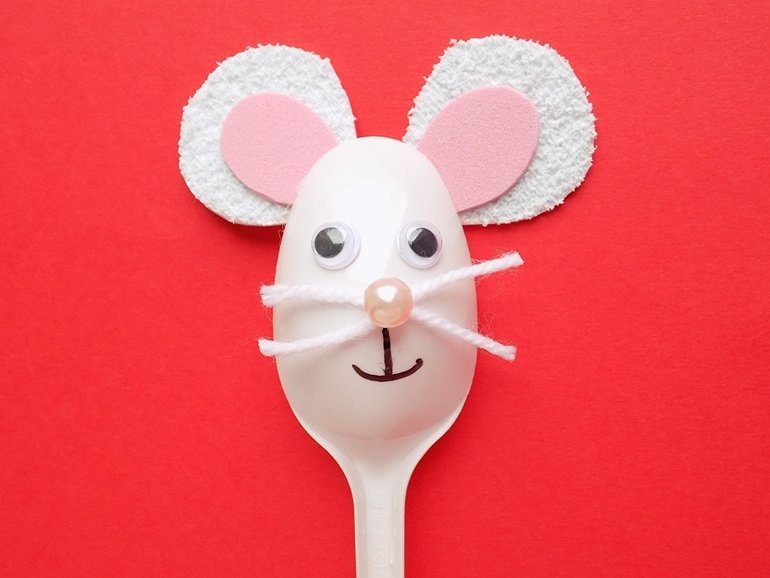 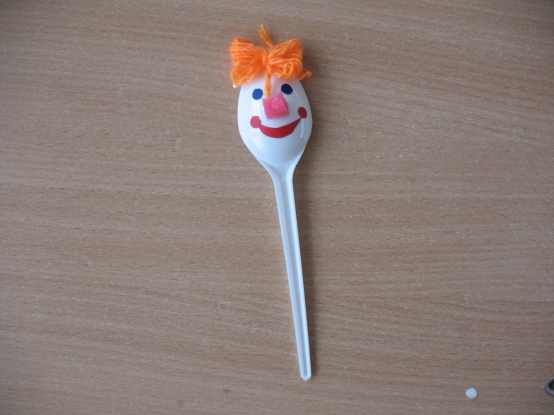 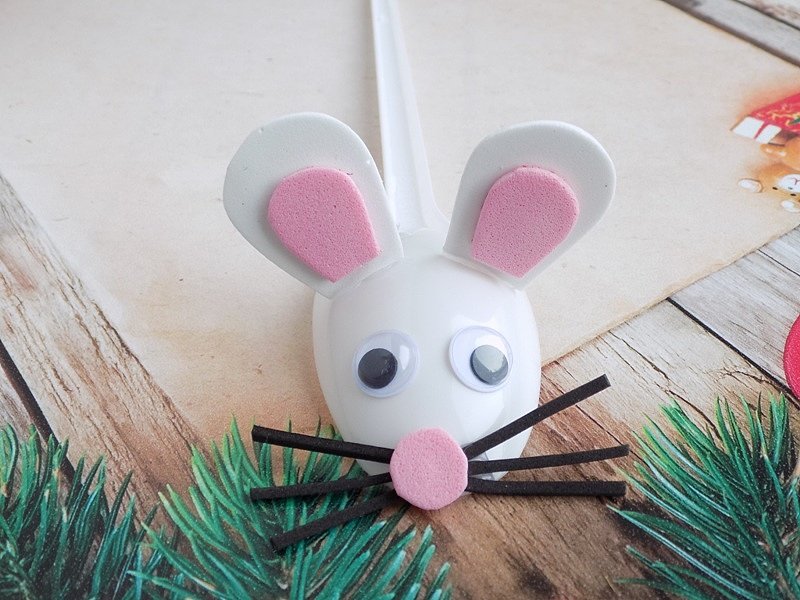 Поделки из бумажных стаканчиков:
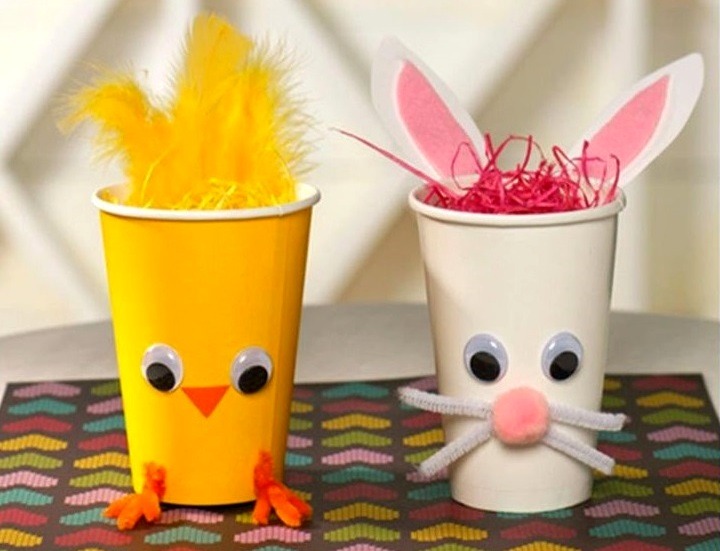 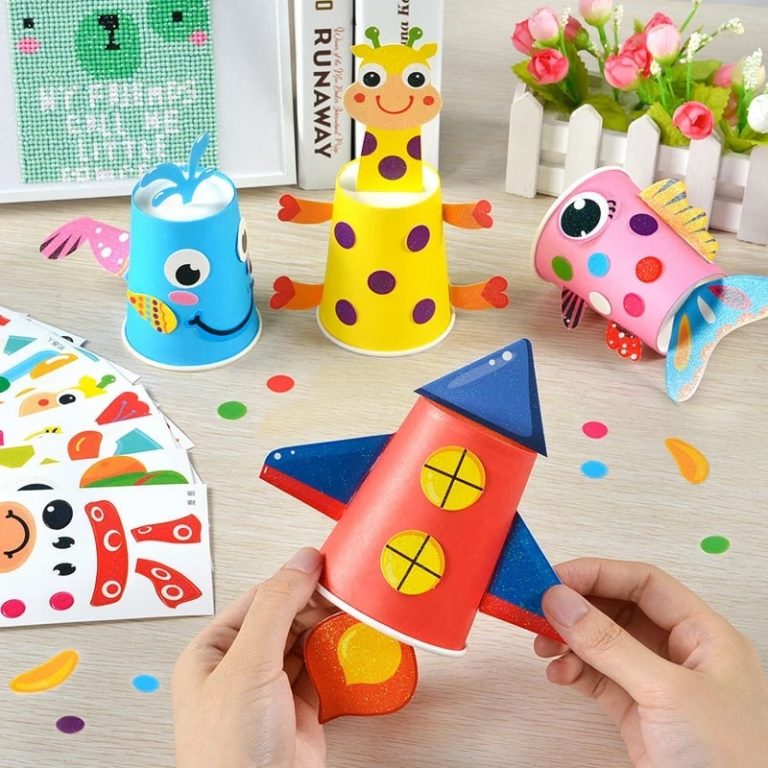 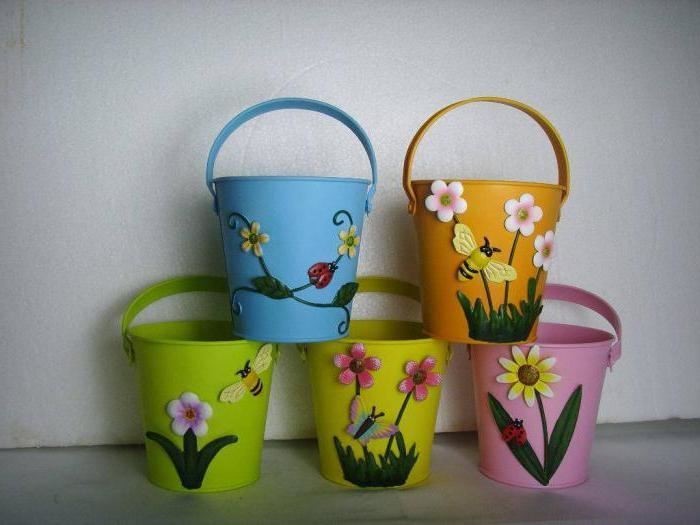 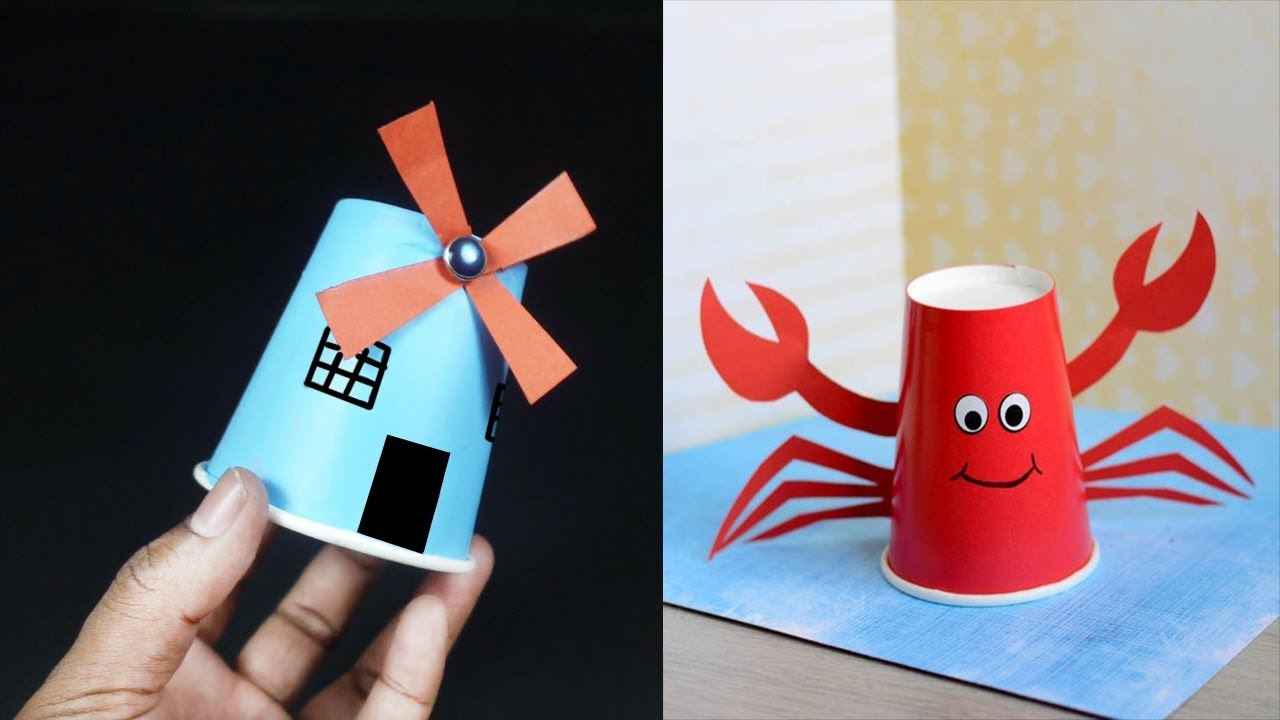 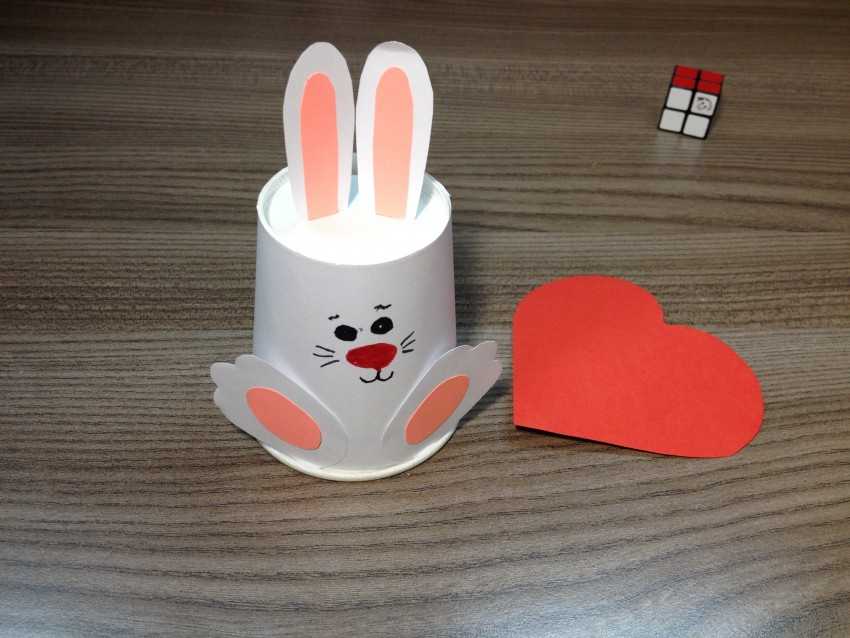 Поделки из губок:
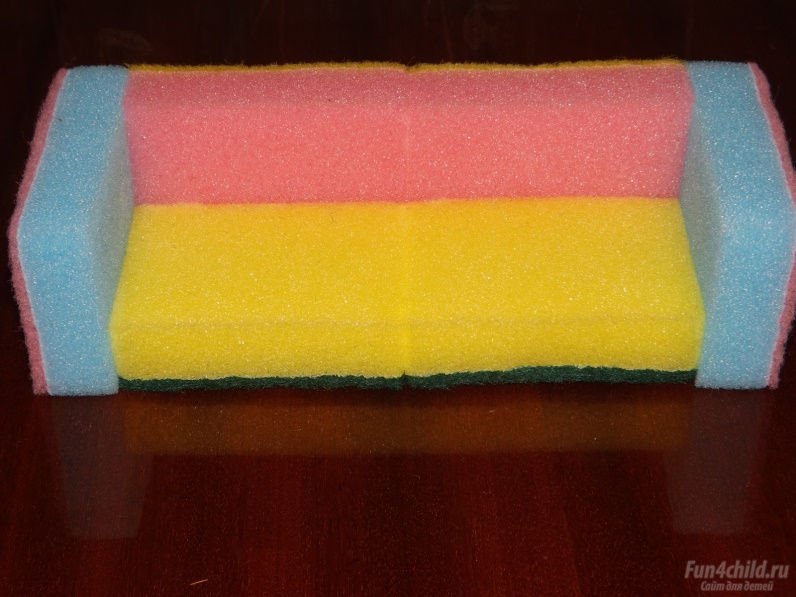 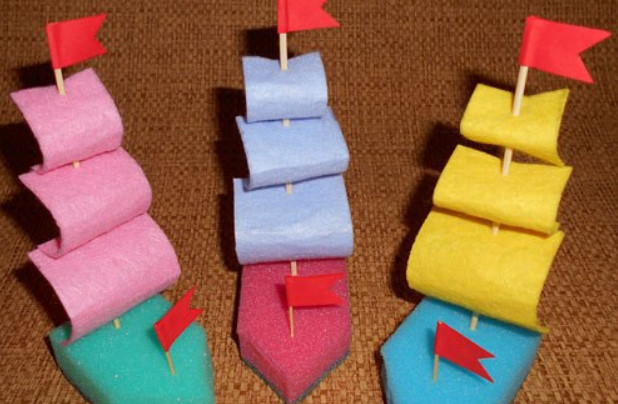 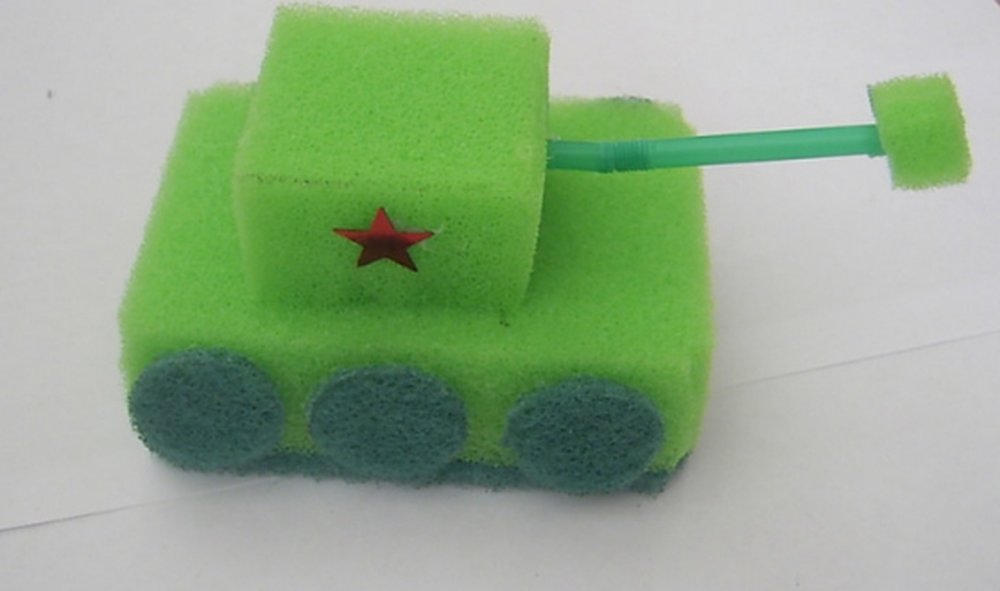 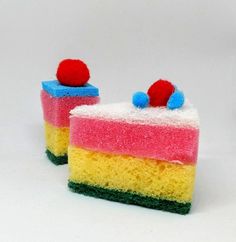 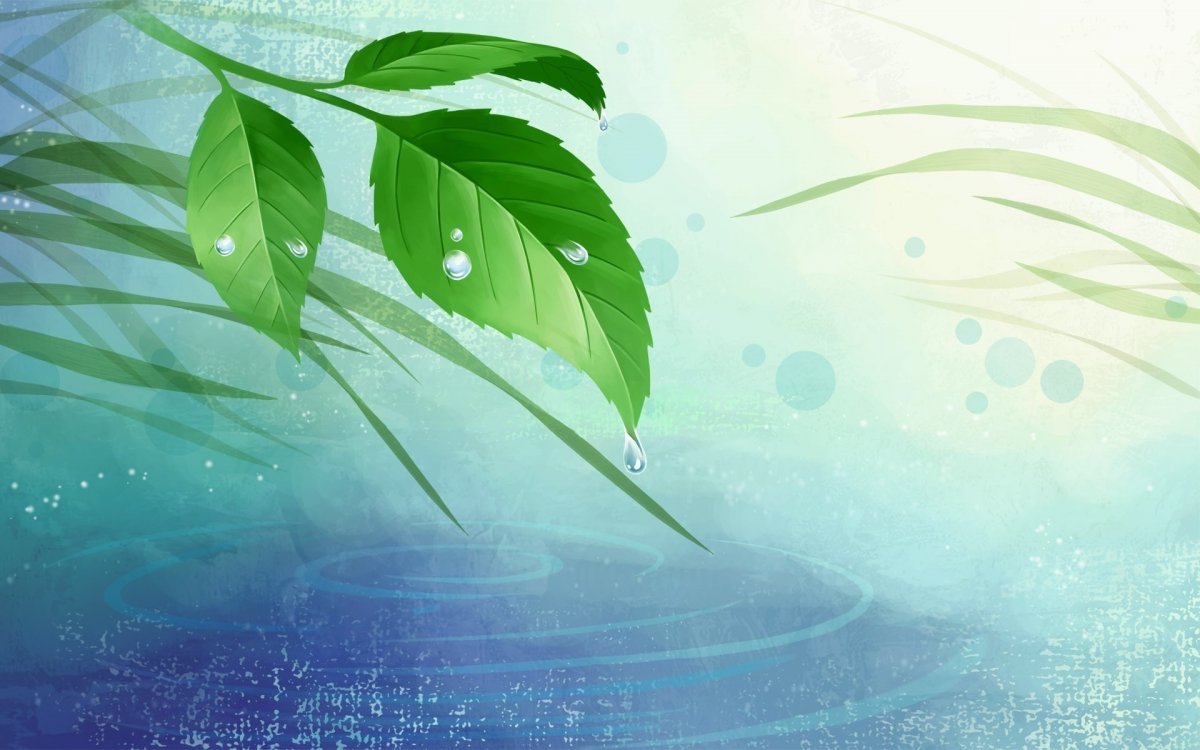 Танцевальная пауза
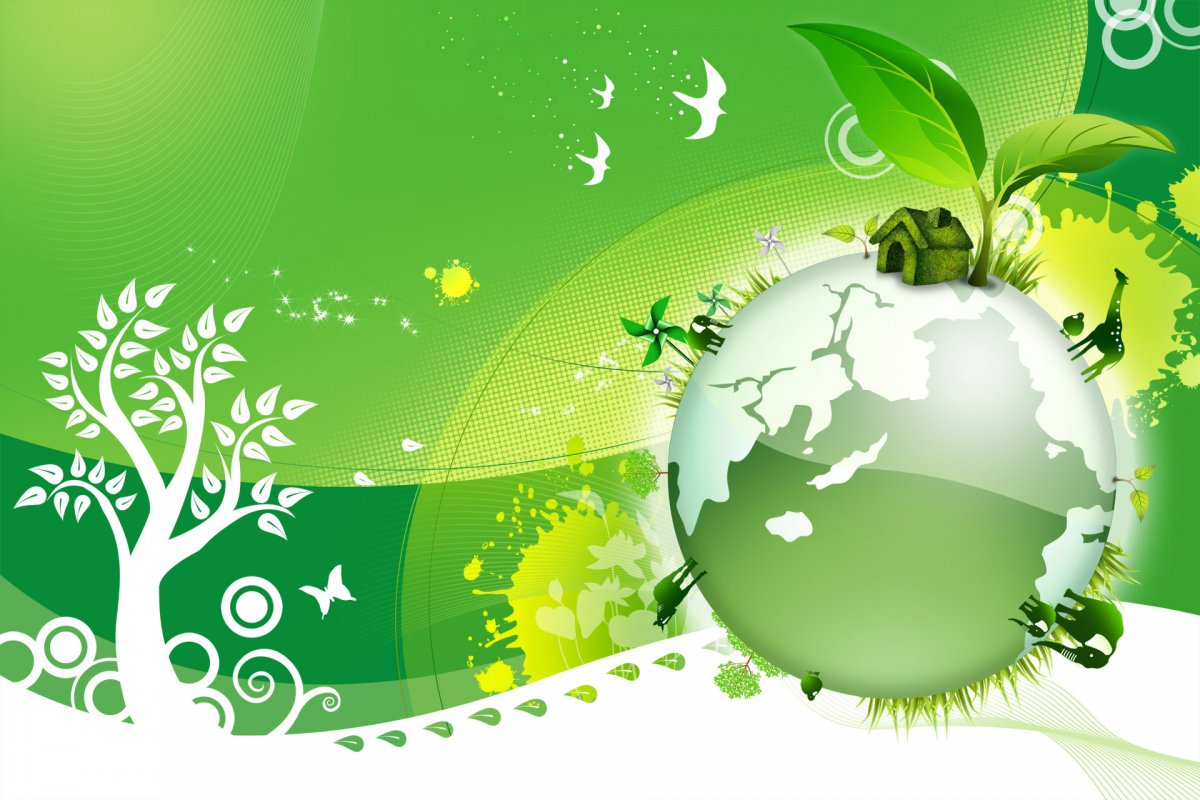 Сохраним  планету вместе